Integrated GovernanceFor Managing Bank as Holding Company
Binhadi
Seminar Integrated Governance and Risk Management
Ikatan Bankir Indonesia
21 Januari 2015
Pengertian Umum Holding Company
Holding company adalah suatu perusahaan yang bertujuan untuk memiliki saham dalam satu atau lebih perusahaan lain dan atau mengatur satu atau lebih perusahaan lain;
Tipe holding company yang ada di beberapa negara lain adalah:
Tidak mempunyai kegiatan usaha tetapi memiliki banyak penyertaan saham pada perusahaan lain;
Mempunyai kegiatan usaha dan memiliki banyak penyertaan pada perusahaan lain.
2
Holding Company di Indonesia
Konsep holding company tidak dikenal dalam undang-undang perseroan terbatas di Indonesia karena setiap perusahaan harus mempunyai kegiatan usaha;
Dengan terintegrasinya sistem keuangan, maka suatu perusahaan dalam suatu industri keuangan (misalnya bank) dapat memiliki saham perusahaan yang berusaha di industri keuangan lain (misalnya asuransi), dalam contoh ini :
Bank sebagai induk perusahaan,
Asuransi sebagai anak perusahaan.
Keduanya adalah perseroan terbatas (PT);
3
Holding Company di Indonesia(lanjutan)
Karena kedua perusahaan bergerak dalam industri yang berbeda, maka keduanya dapat disebut sebagai perusahaan kelompok yang juga dikenal sebagai konglomerasi;
Di Indonesia juga terdapat bentuk kepemilikan yang sering disebut sebagai group. Dalam hal ini beberapa perusahaan (termasuk perusahaan-perusahaan di bidang keuangan yang industrinya sama atau berbeda dimiliki oleh orang yang sama). Dengan demikian secara hukum perusahaan-perusahaan tersebut tidak berkaitan antara satu dengan yang lain.
4
Governance Pada Kelompok Perusahaan  (Konglomerasi) di Indonesia
Masing-masing perusahaan dalam kelompok berbentuk perseroan terbatas;
Masing-masing perseroan terbatas mempunyai organ (RUPS, Direksi dan Komisaris) sendiri-sendiri;
Masing-masing organ pada masing-masing PT memiliki hak dan kewajiban sesuai dengan ketentuan dalam UU PT;
Hubungan formal yang dapat dilakukan adalah melalui RUPS yang dihadiri oleh PT yang menjadi pemegang saham;
Bagaimana membangun governance yang terintegrasi?
5
Integrated Governance For Managing Bank as Holding Company
Pedoman GCG Perbankan yang baru dari KNKG, menyoroti konglomerasi dari dua sudut yaitu :
Bank sebagai anak perusahaan dari bank yang berkedudukan di luar negeri;
Bank sebagai induk perusahaan atau konglomerasi.
Sebagai prinsip dikemukakan bahwa perlakuan bank sebagai konglomerasi terhadap anak perusahaan adalah sama dengan perlakuan terhadap bank sebagai anak perusahaan dari bank di luar negeri;
6
Integrated Governance For Managing Bank as Holding Company(lanjutan)
Bila bank memiliki saham anak perusahaan lebih dari 50% maka bank harus membuat laporan keuangan konsolidasi. Dalam hal ini berlaku ketentuan atau prinsip-prinsip pembuatan laporan konsolidasi;
Bank sebagai holding company harus memastikan melalui Direksi dan Dewan Komisaris anak perusahaan bahwa pedoman GCG dan pelaksanaannya sama antara induk dan anak;
Anak perusahaan harus membuat penilaian sendiri (self assessment) untuk disatukan dengan self assessment bank sebagai induk.
7
Peraturan OJK Tentang Tata Kelola Terintegrasi Bagi Konglomerasi Keuangan
Merupakan terobosan mengatasi kondisi di Indonesia
Dalam peratutan tersebut diatur dua jenis kelompok usaha yang realitanya ada di Indonesia, yaitu :
Entitas utama dan perusahaan anak
Entitas utama dan perusahaan terelasi beserta perusahaan anaknya.
Peraturan tersebut tidak hanya mengatur Pedoman Tata Kelola Terintegrasi tetapi juga mengatur Komite Tata Kelola Terintegrasi, Satuan Kerja Kepatuhan Terintegrasi, Satuan Kerja Audit Terintegrasi dan Manajemen Risiko Terintegrasi;
8
Peraturan OJK Tentang Tata Kelola Terintegrasi Bagi Konglomerasi Keuangan(lanjutan)
Yang kiranya perlu dijelaskan dan didiskusikan adalah hubungan tanggung jawab antara organ perusahaan dari masing-masing perusahaan dalam group dengan komite atau satuan kerja terintegrasi.  Juga perlu kepastian apakah bank yang merupakan anak perusahaan dari bank di luar negeri juga boleh mengikuti pola induk perusahaan yang mungkin mempunyai pendekatan yang sama dengan Indonesia.
9
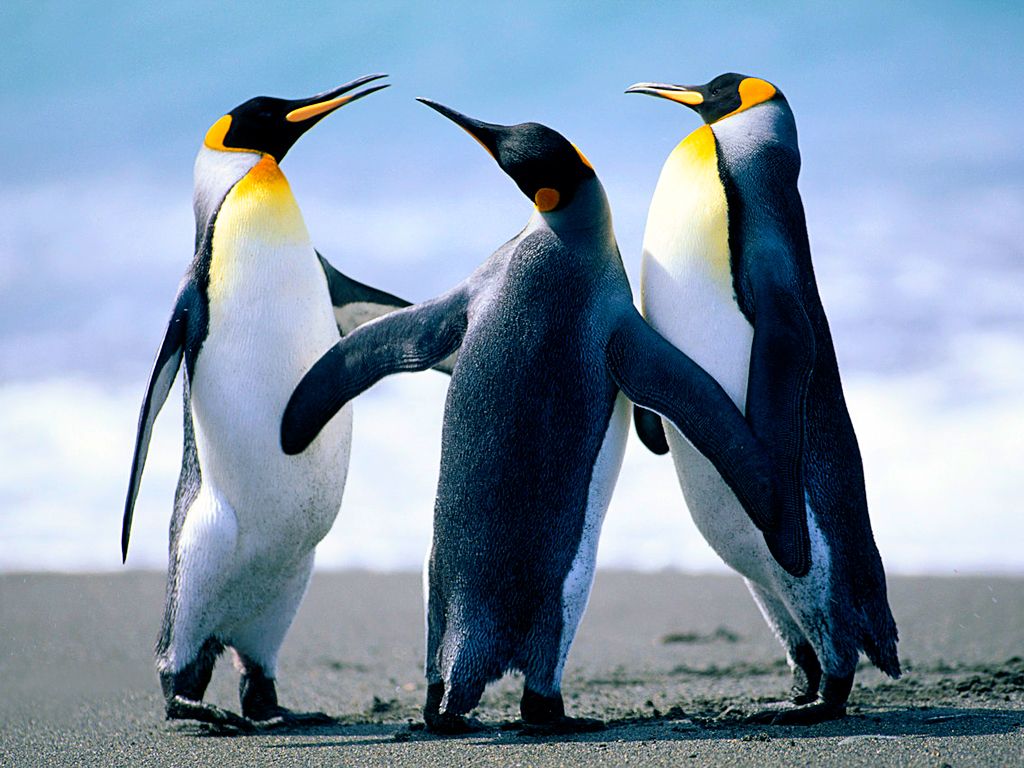 Terima Kasih
10